Pre-Season Sale Ads
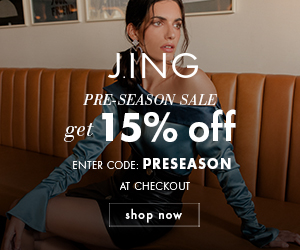 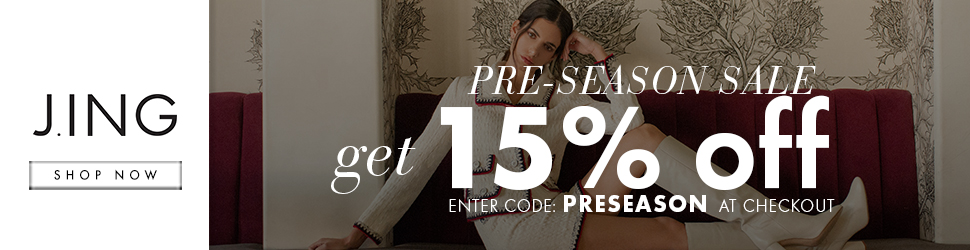 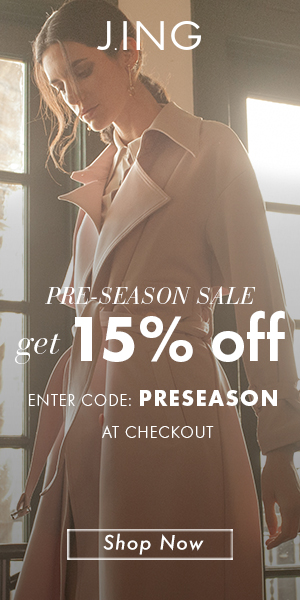 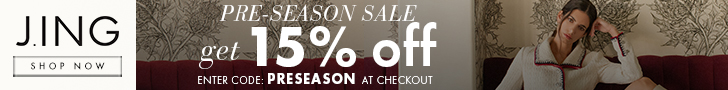 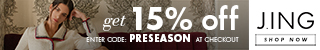 CONFIDENTIAL
1
Current Remarketing AdsRunning with Dynamic Overlays
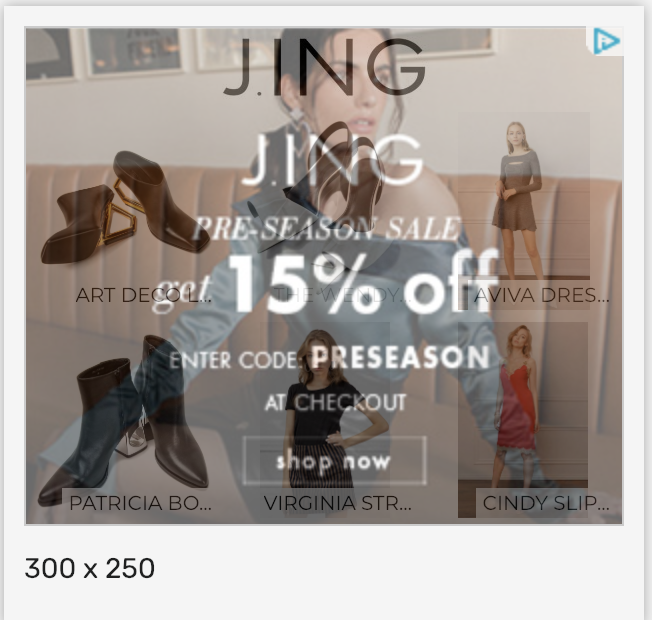 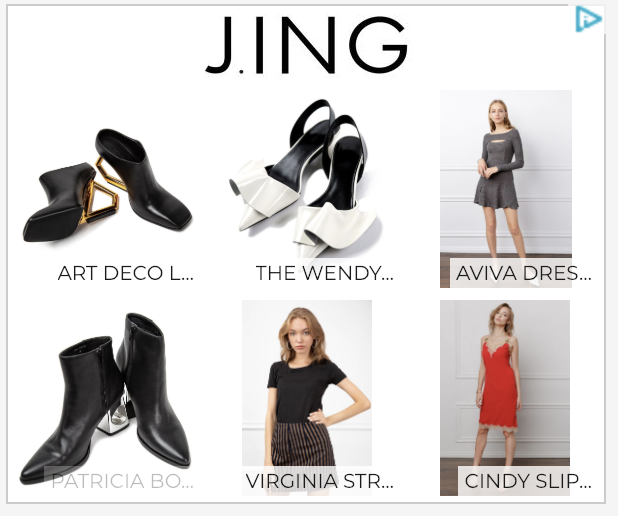 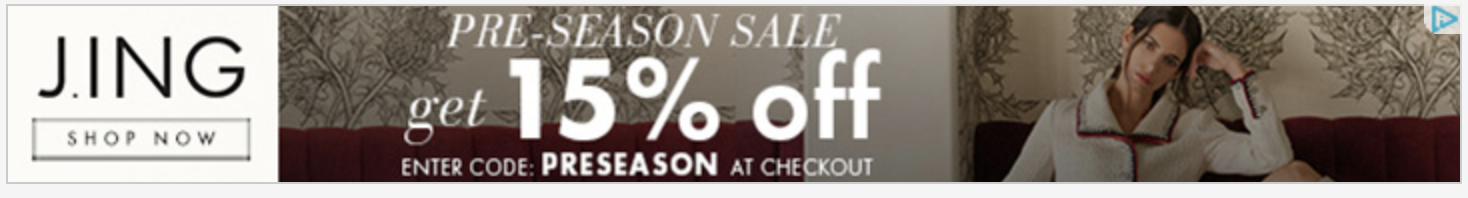 CONFIDENTIAL
2
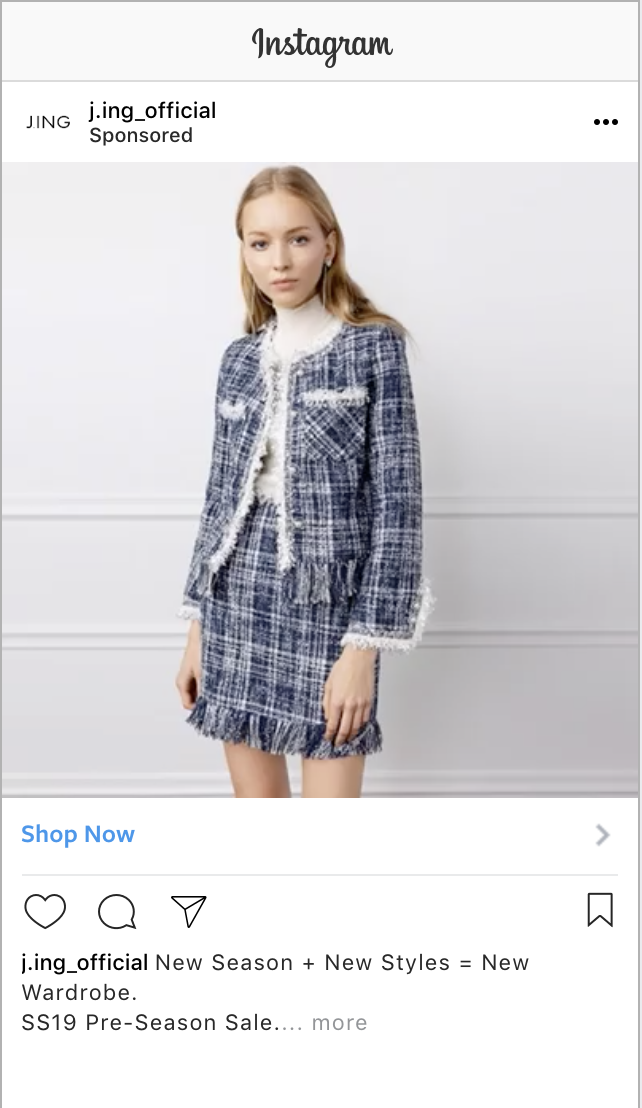 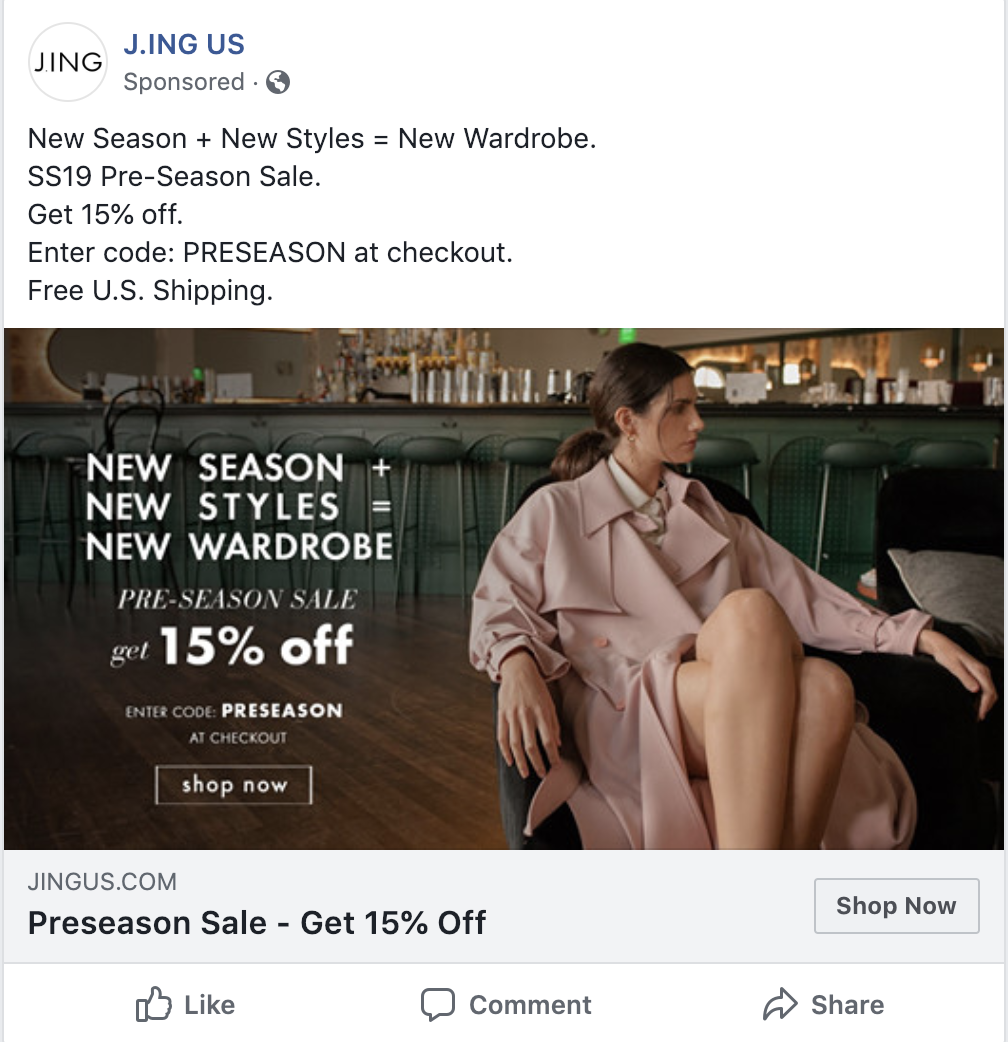 Current AdsFB & IG
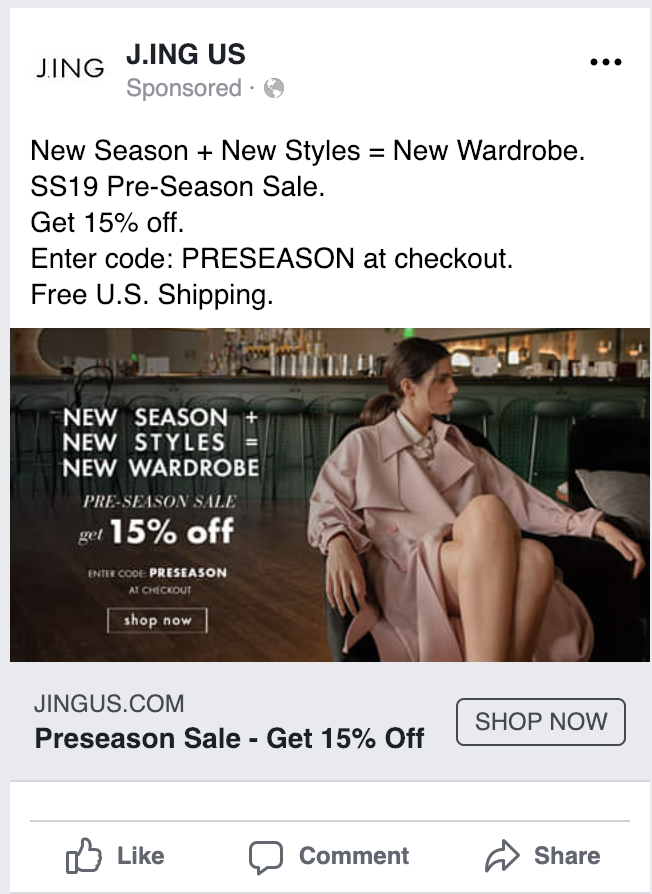 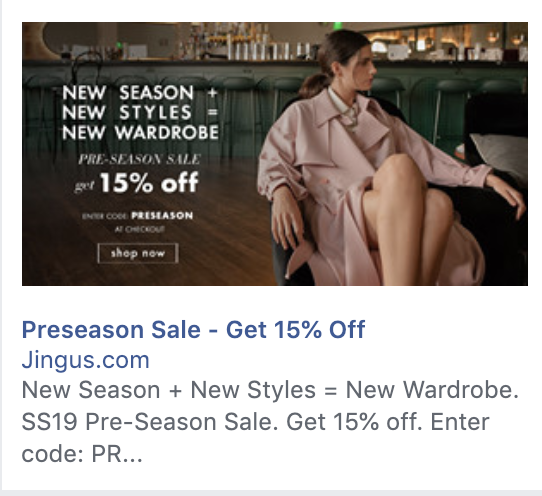 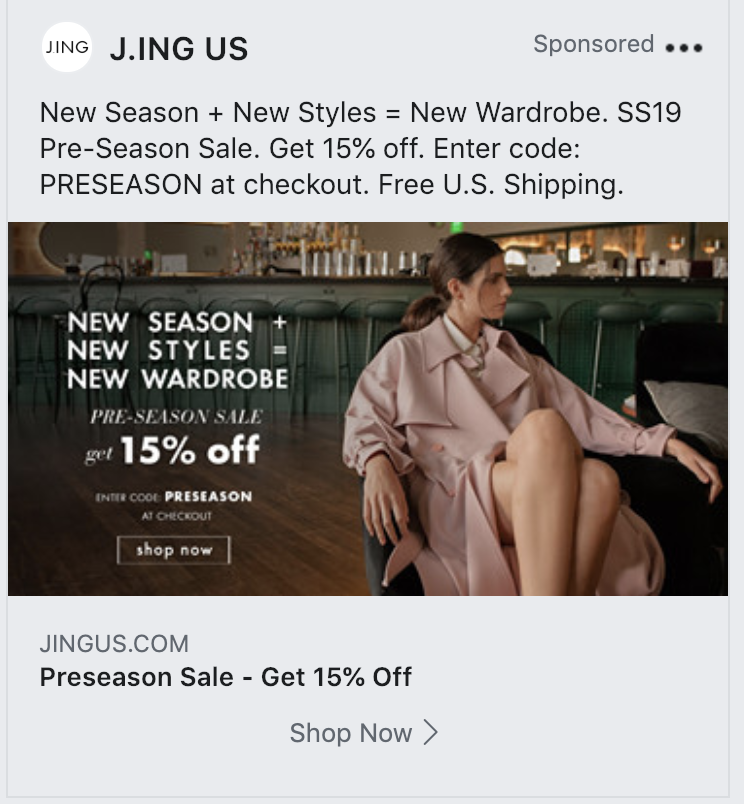 CONFIDENTIAL
3
Current Ads FB & IG
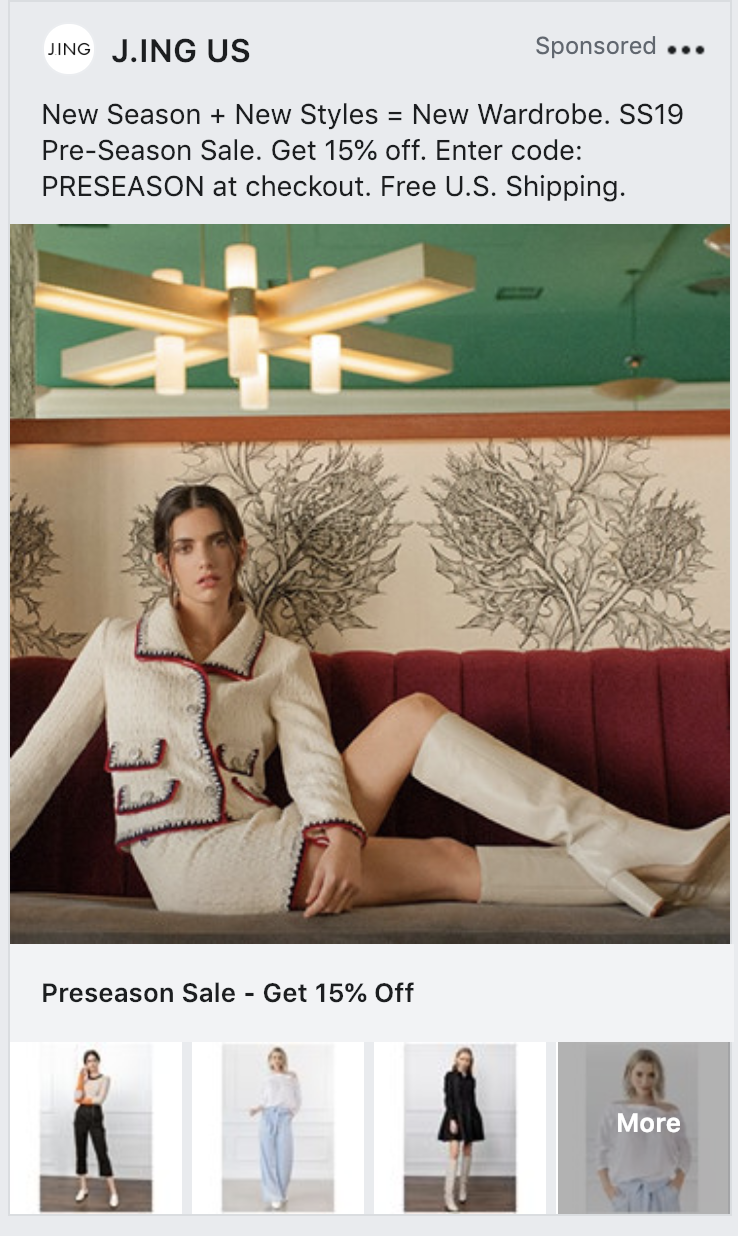 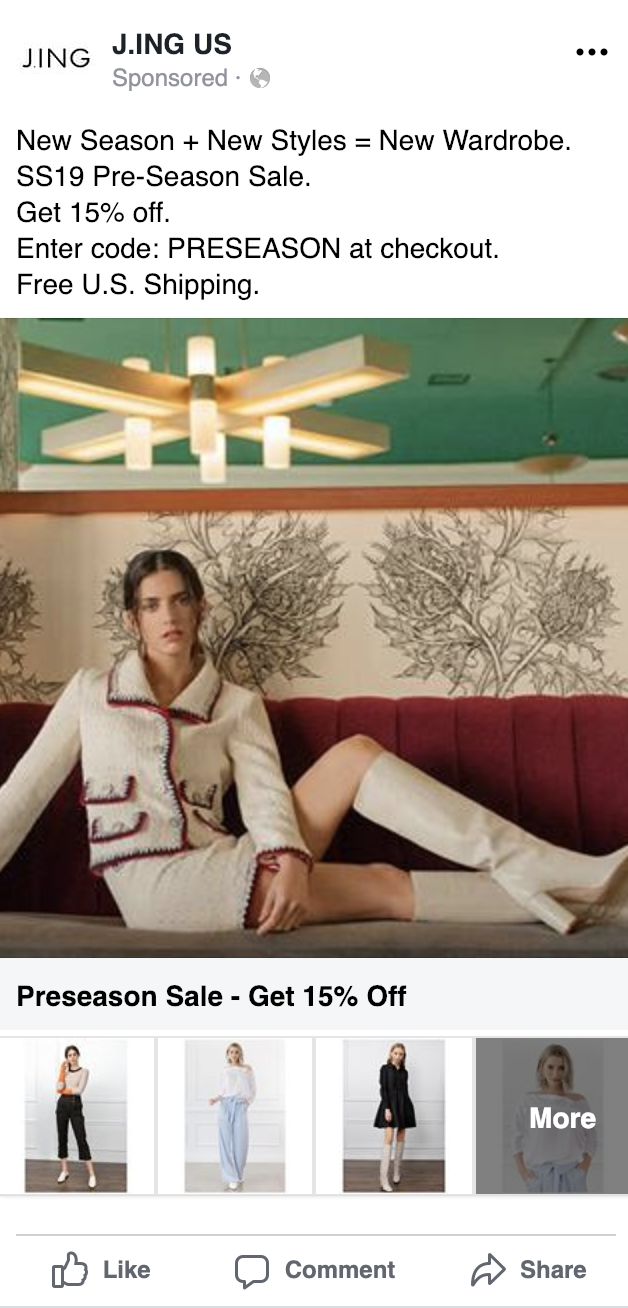 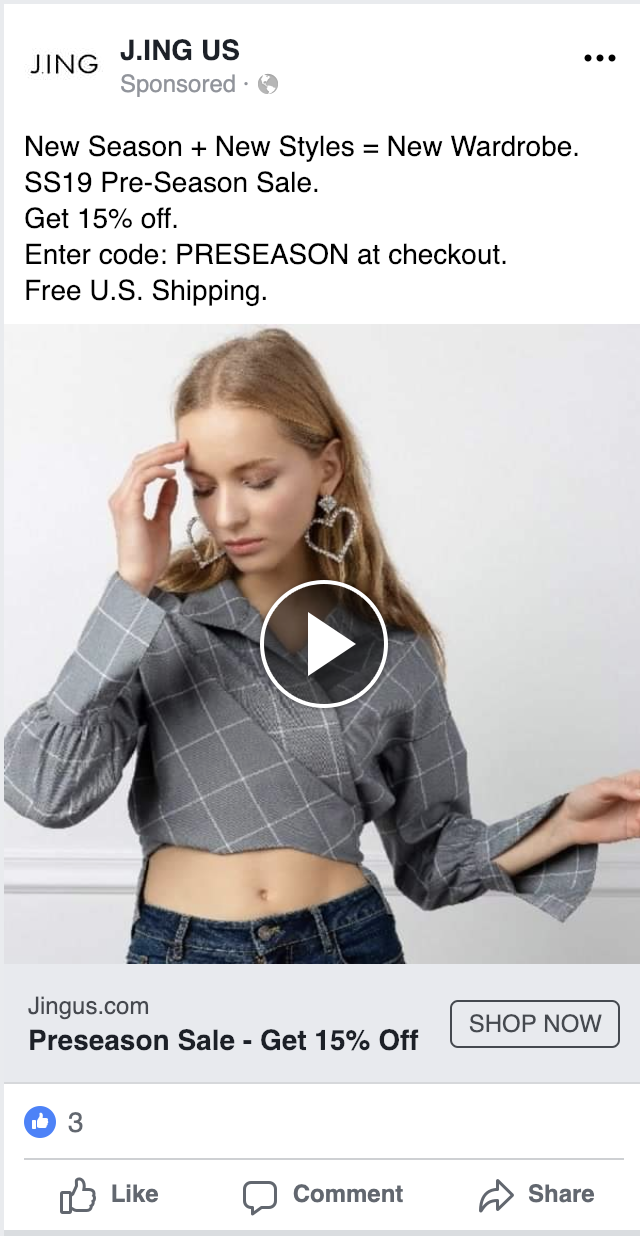 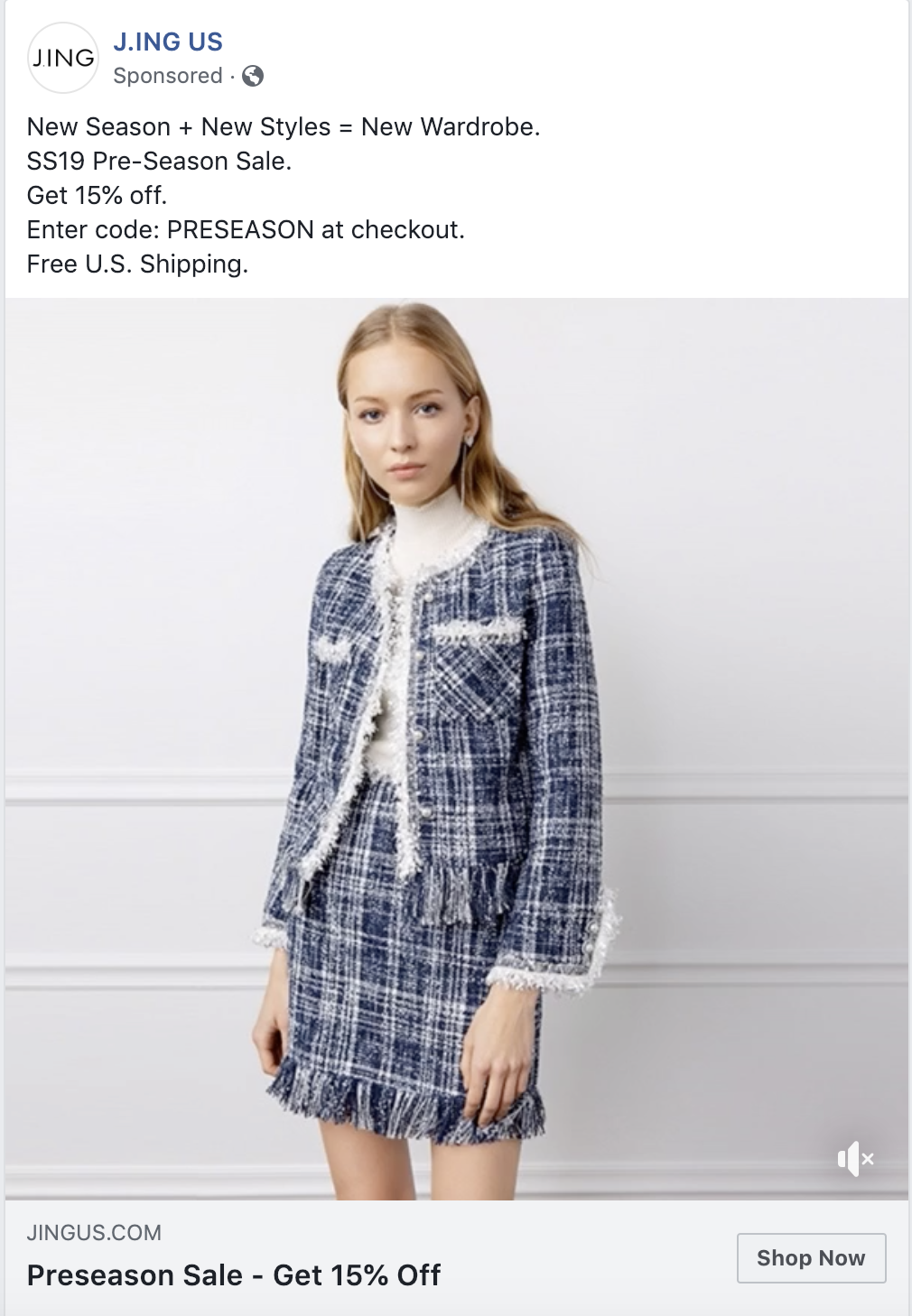 CONFIDENTIAL
4
Current AdsFB & IG
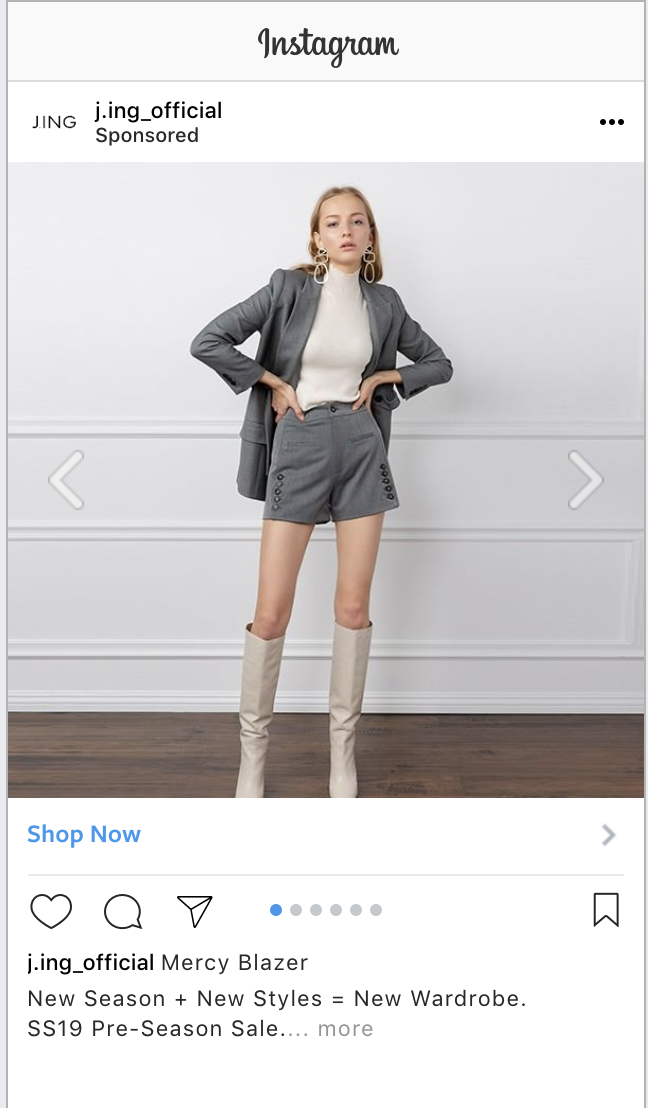 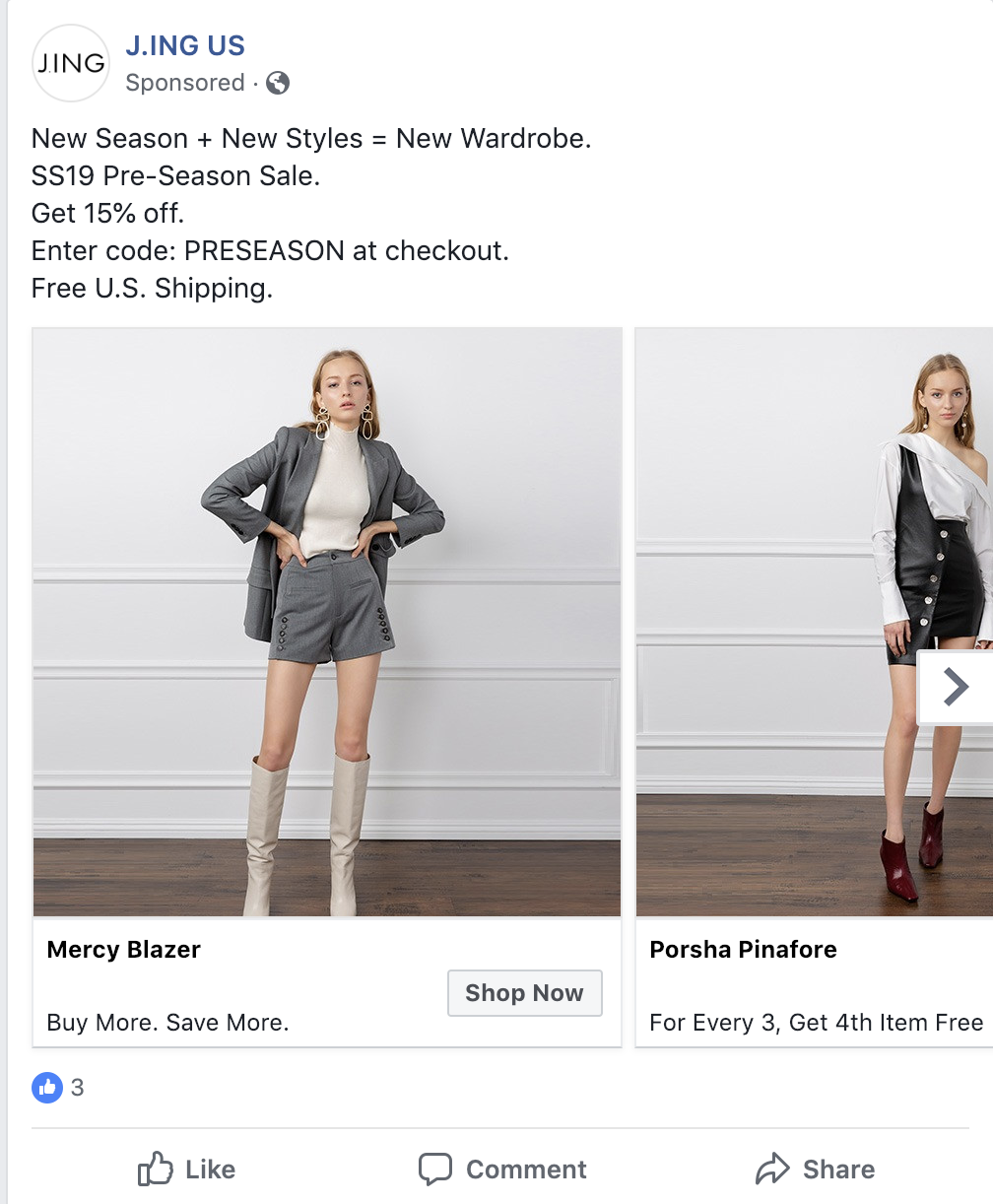 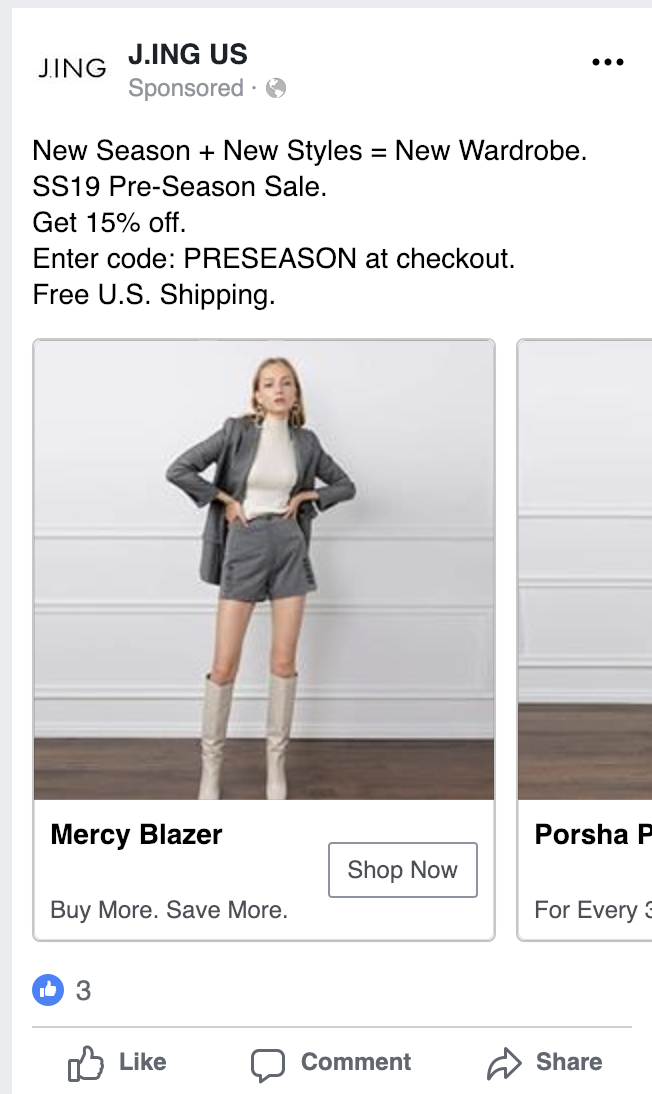 CONFIDENTIAL
5